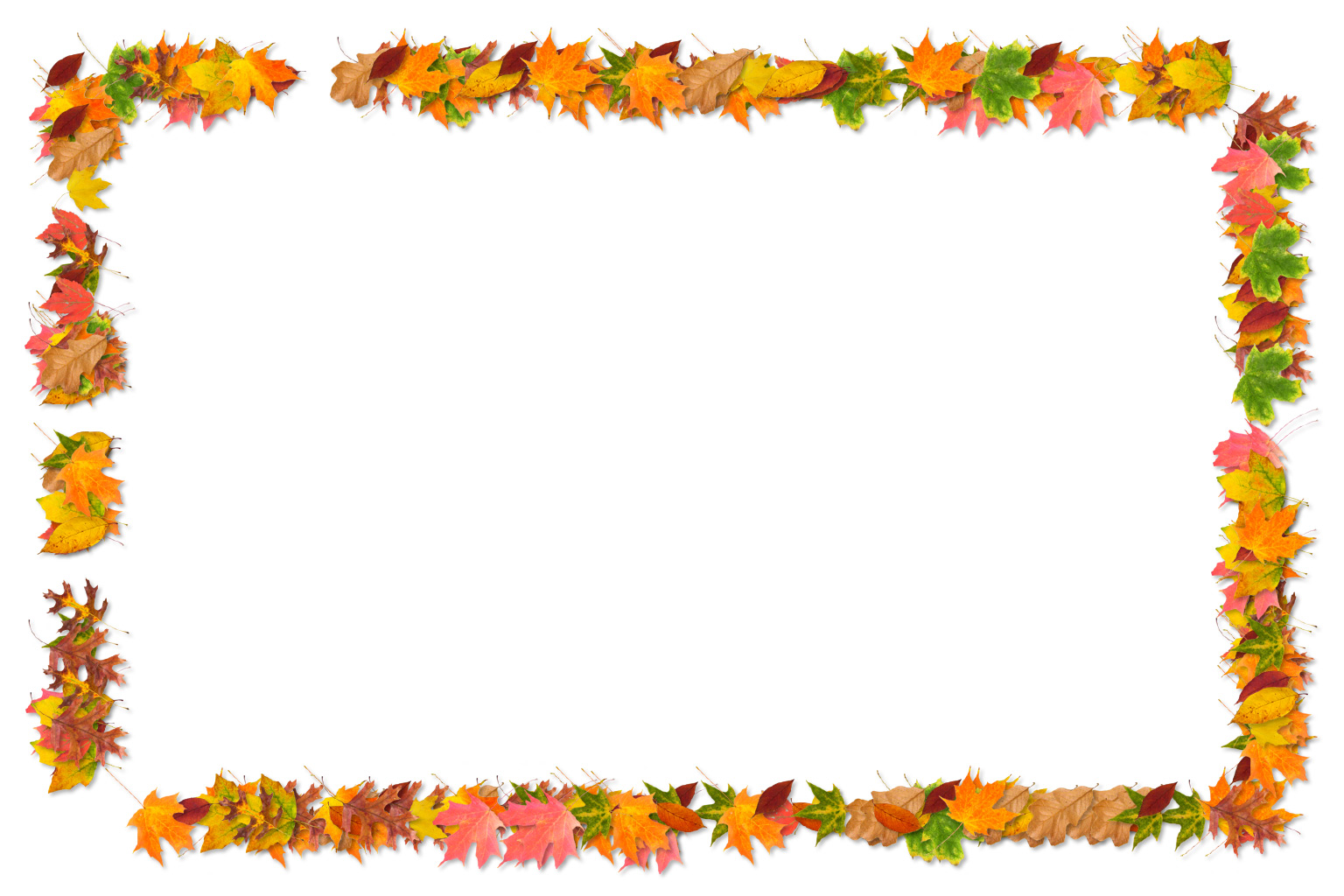 МУНИЦИПАЛЬНОЕ БЮДЖЕТНОЕ ОБЩЕОБРАЗОВАТЕЛЬНОЕ УЧРЕЖДЕНИЕ«СРЕДНЯЯ ОБЩЕОБРАЗОВАТЕЛЬНАЯ ШКОЛА № 6»
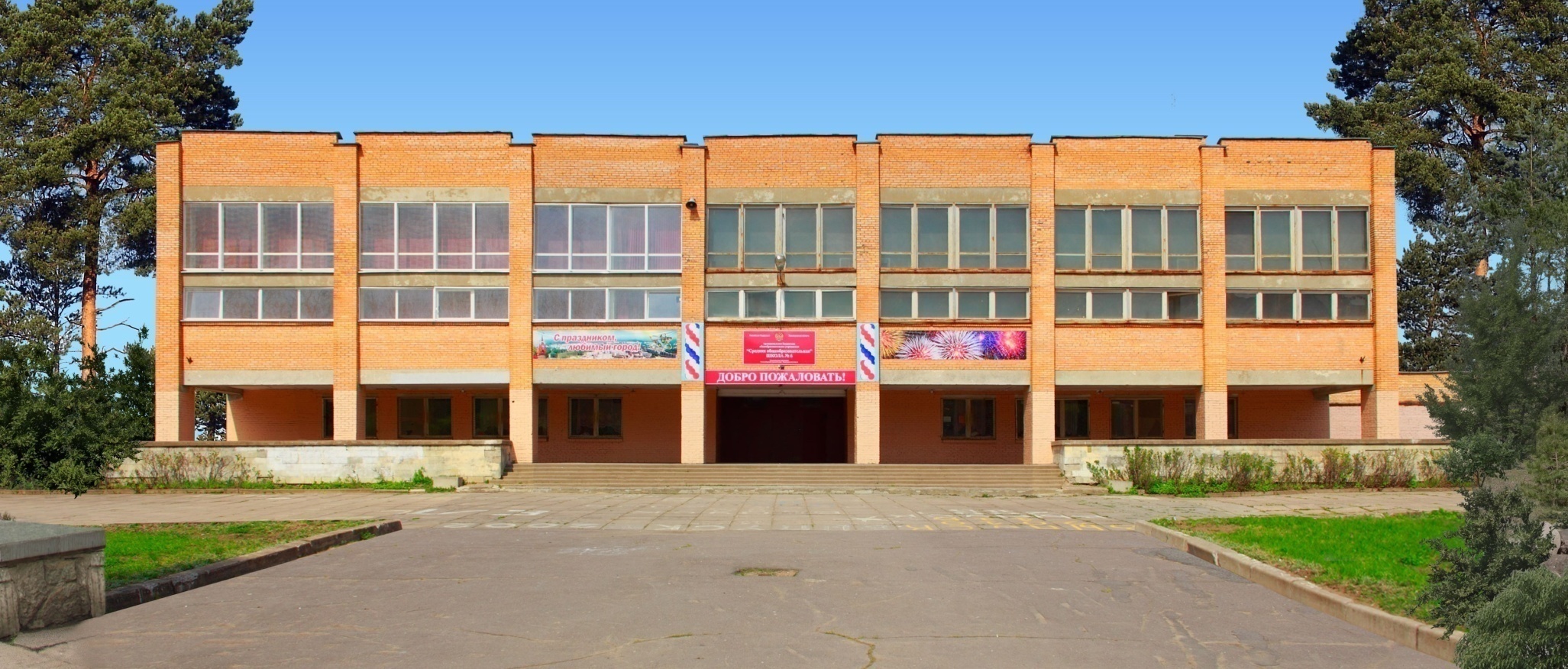 Адрес школы: г. Сосновый Бор
Ленинградской области , ул. Молодежная, д. 31
Сайт школы: http://sch6.edu.sbor.net
«Быть готовым к школе – не  значит уметь читать, писать и считать. Быть готовым к школе – значит быть готовым всему научиться»                                                              Л.А. Венгер                                                                                                 детский психолог
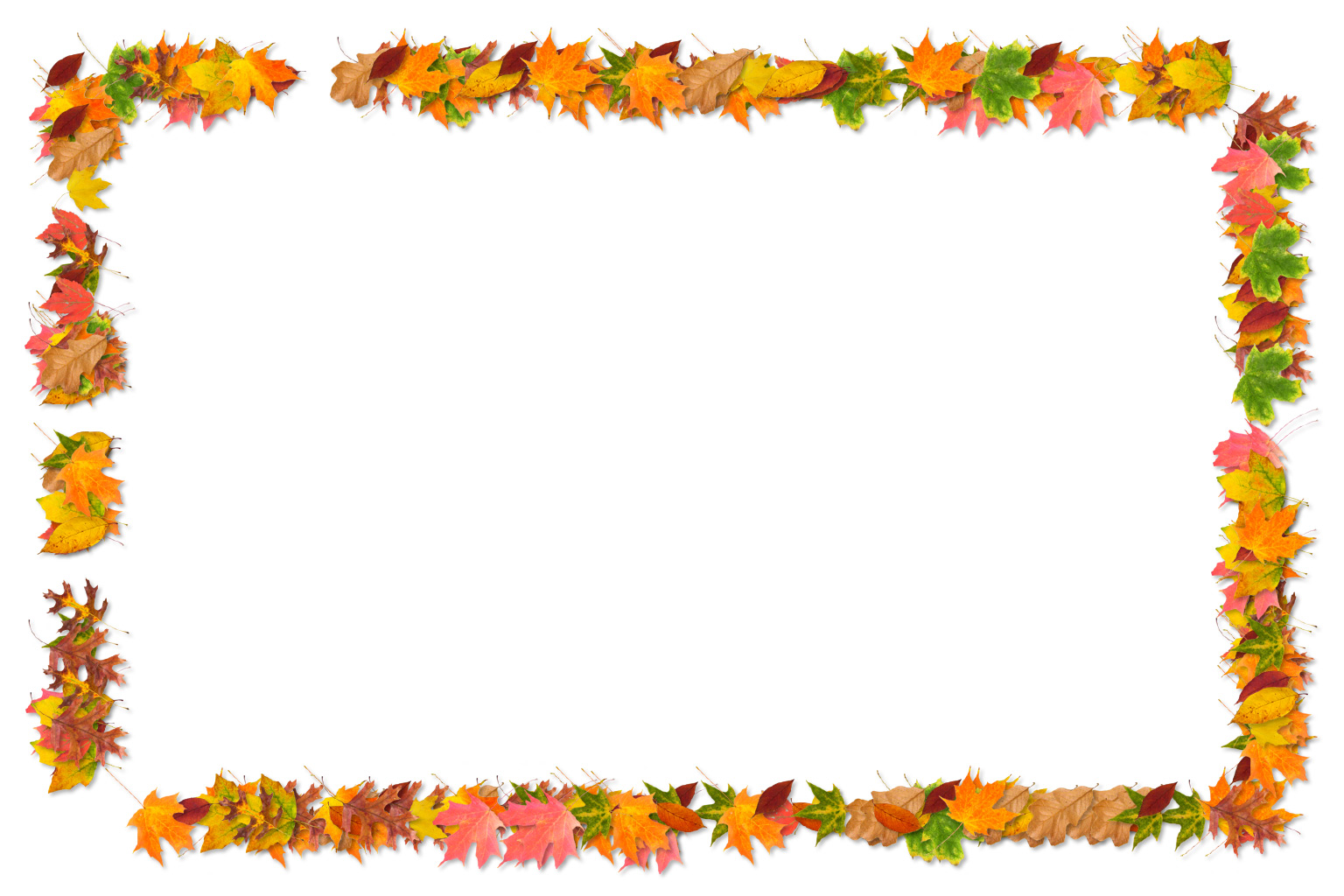 «Школа будущего первоклассника»
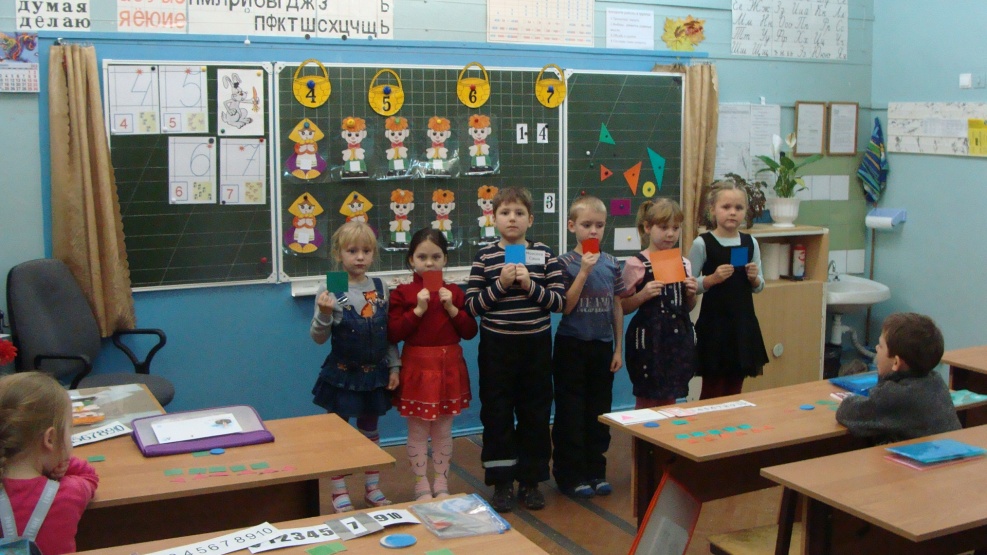 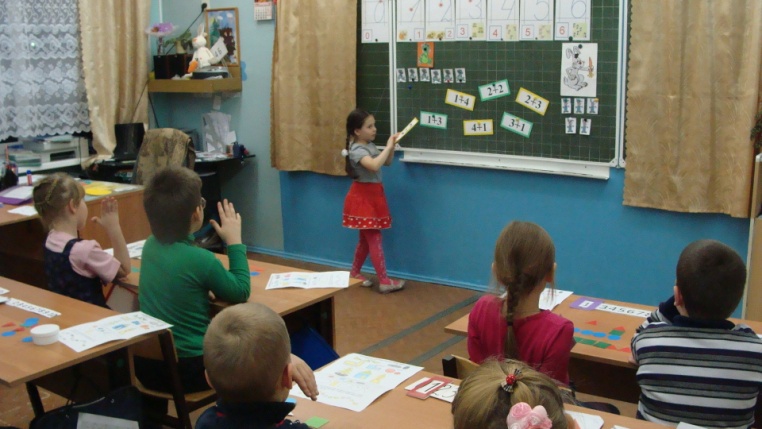 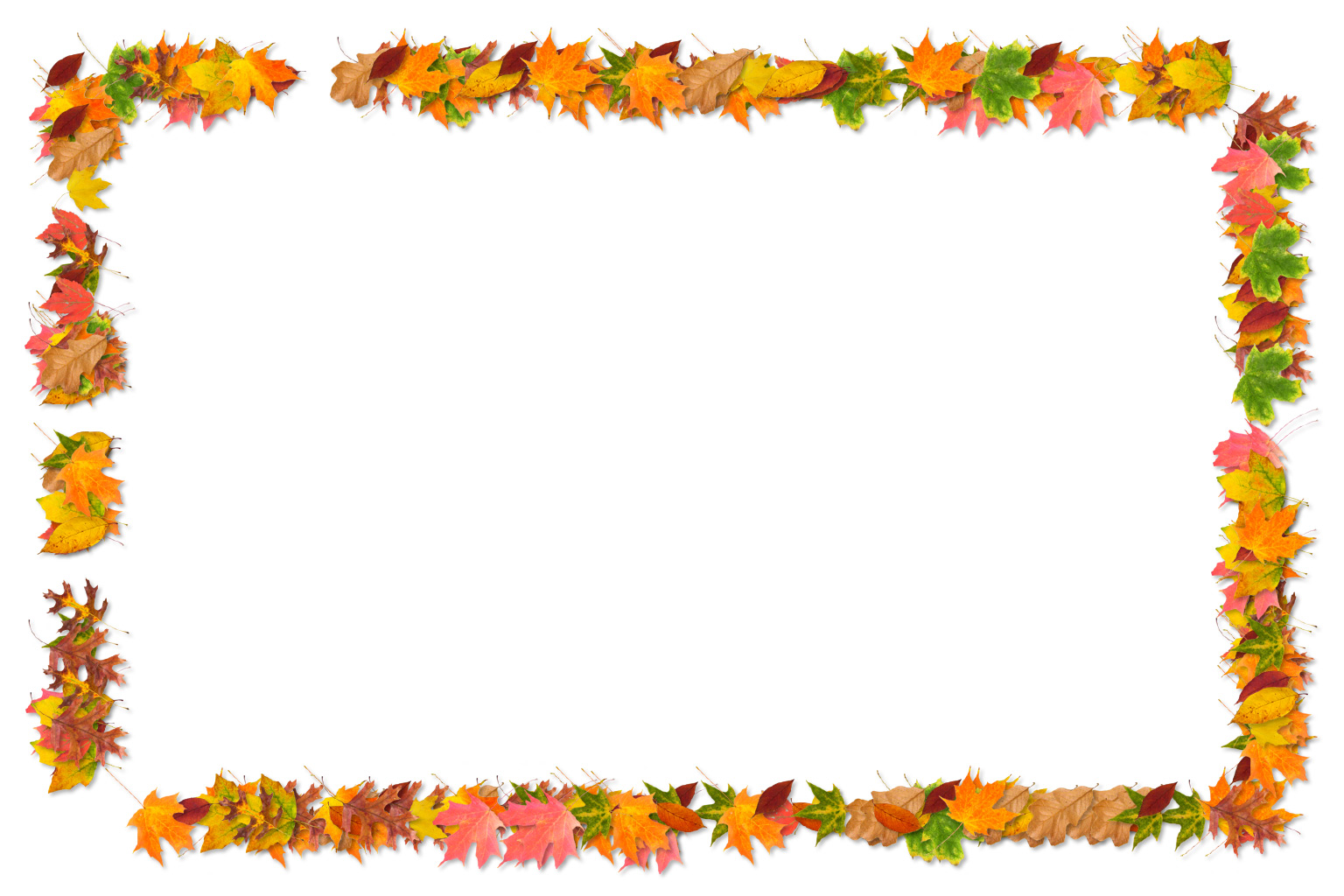 Особенности программы по подготовке дошкольников
Цель: создание условий для успешной адаптации детей к новым условиям и разносторонней подготовки детей дошкольного возраста к обучению в школе.

По содержанию: не дублирование 1-го класса, а подготовка к систематическому обучению.
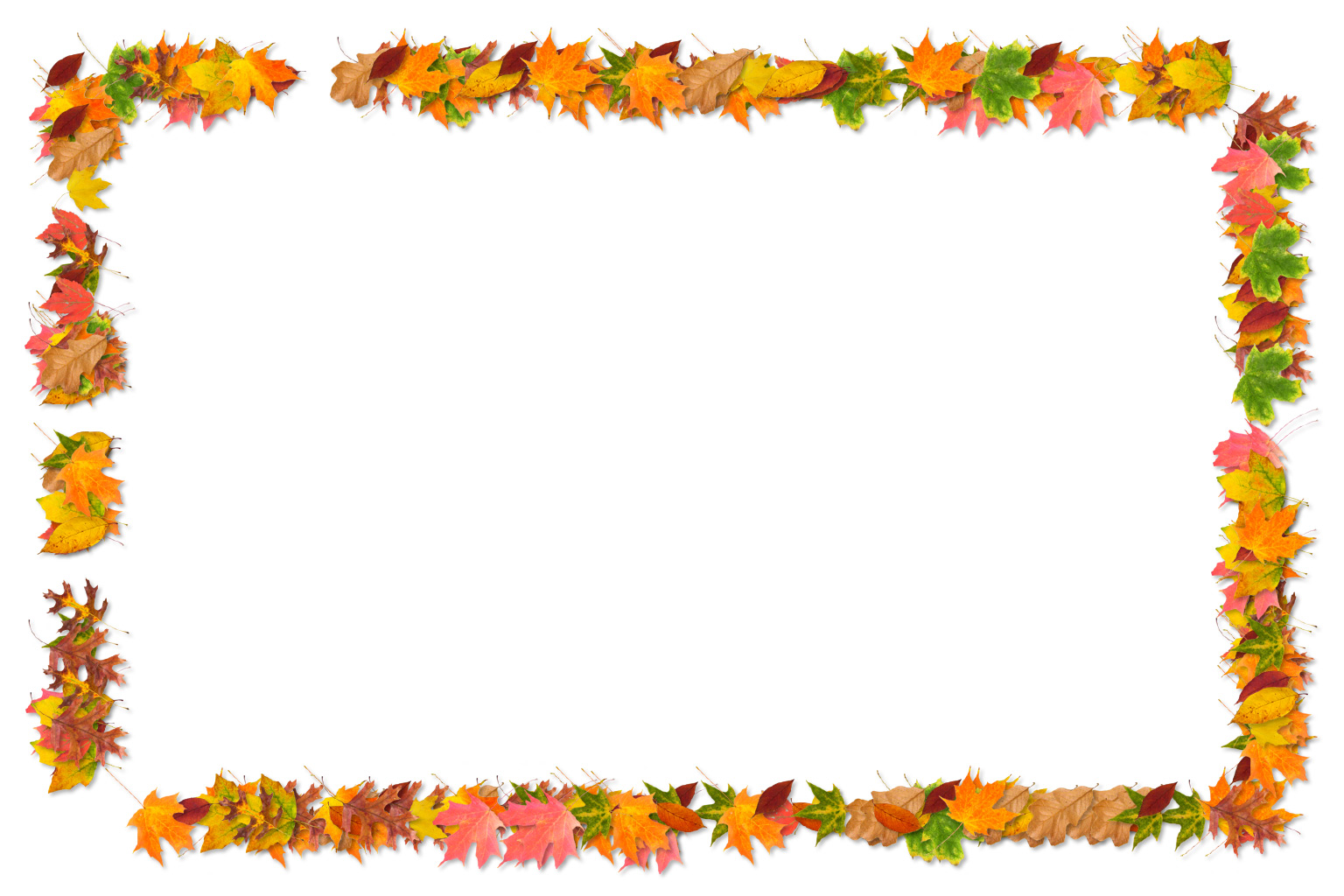 «Школа будущего первоклассника»
Задачи: 
1.Снятие психологического стресса перед школой;
2.Развитие инициативности и самостоятельности;
3.Расширение словарного запаса;
4.Развитие зрительной, слуховой памяти;
5.Развитие свойств внимания;
6.Развитие умения логически мыслить;
7.Формирование навыков учебного сотрудничества; 8.Выравнивание стартовых возможностей дошкольников.
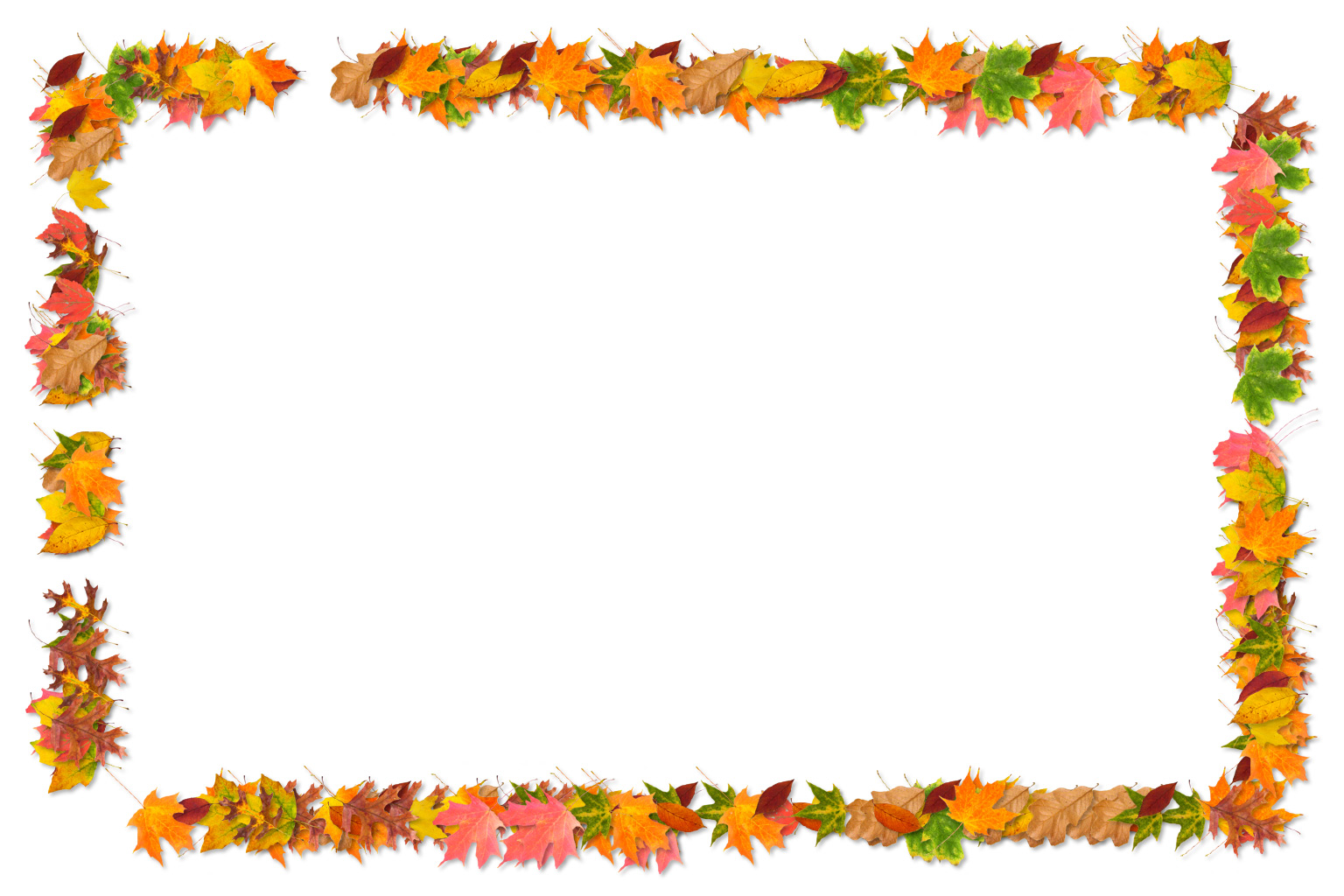 Разделы программы1. Формирование первичных математических представлений.2.  Обучение грамоте и постановка руки.3. Учимся думать и рассуждать.
Математические представления
Знать: 
Состав первого десятка;
Цифры;
Арифметические знаки: «-», «+», «=», «>», «<»;
Понятия: «большой­ - маленький», «высокий - ­низкий»,  «широкий­ - узкий»;
Знать основные геометрические фигуры: круг, квадрат,  прямоугольник, овал, многоугольник. 

Уметь: 
Называть числа в прямом и обратном порядке;
Соотносить цифру и число предметов;
Пользоваться знаками арифметических действий;
Решать простейшие задачи в одно действие; ­ 
Ориентироваться в пространстве и на листе бумаги: «справа,  слева, вверху, внизу, над, под, за и т.п.».
­ ­
Развитие речи
Составлять предложения, рассказы по картинке;
Находить слова с определённым звуком;
Определять позицию звука в слове;
Правильно произносить все звуки и различать их на слух;
Отвечать на вопросы и задавать их;
Пересказывать не большие литературные тексты;
Умение строить простые предложения из 4 и более слов;
Умение использовать обобщающие понятия, подбирать определения к существительному.
Умение составлять маленькие рассказы о предметах и событиях.
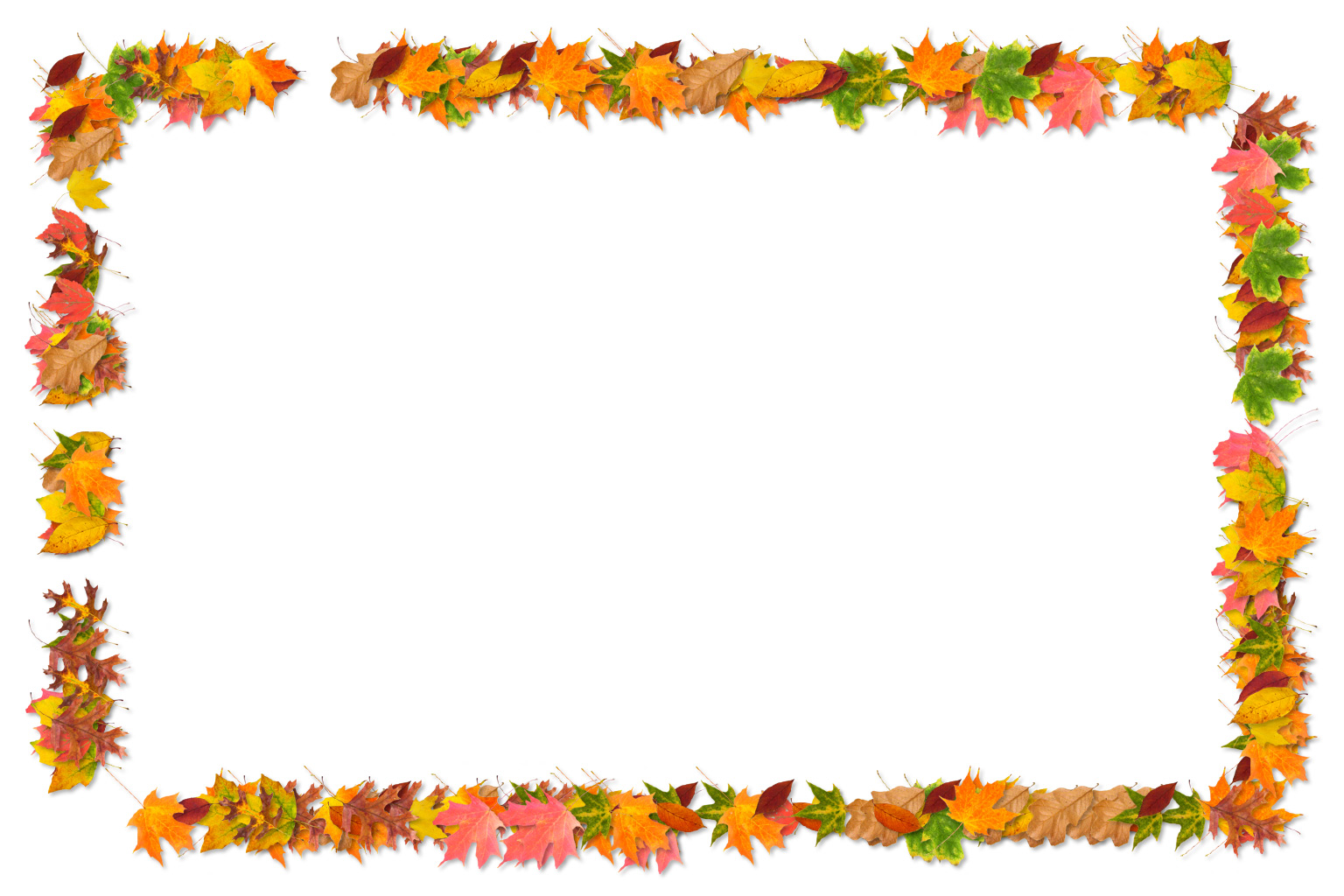 Начало занятий 3 октябряЗанятия проводятся 1 раз в неделю(четверг)с 17:30 до 19:10I полугодие: октябрь, ноябрь, декабрьII полугодие: январь, февраль, март, апрельСтоимость обучения 1548 руб./мес.
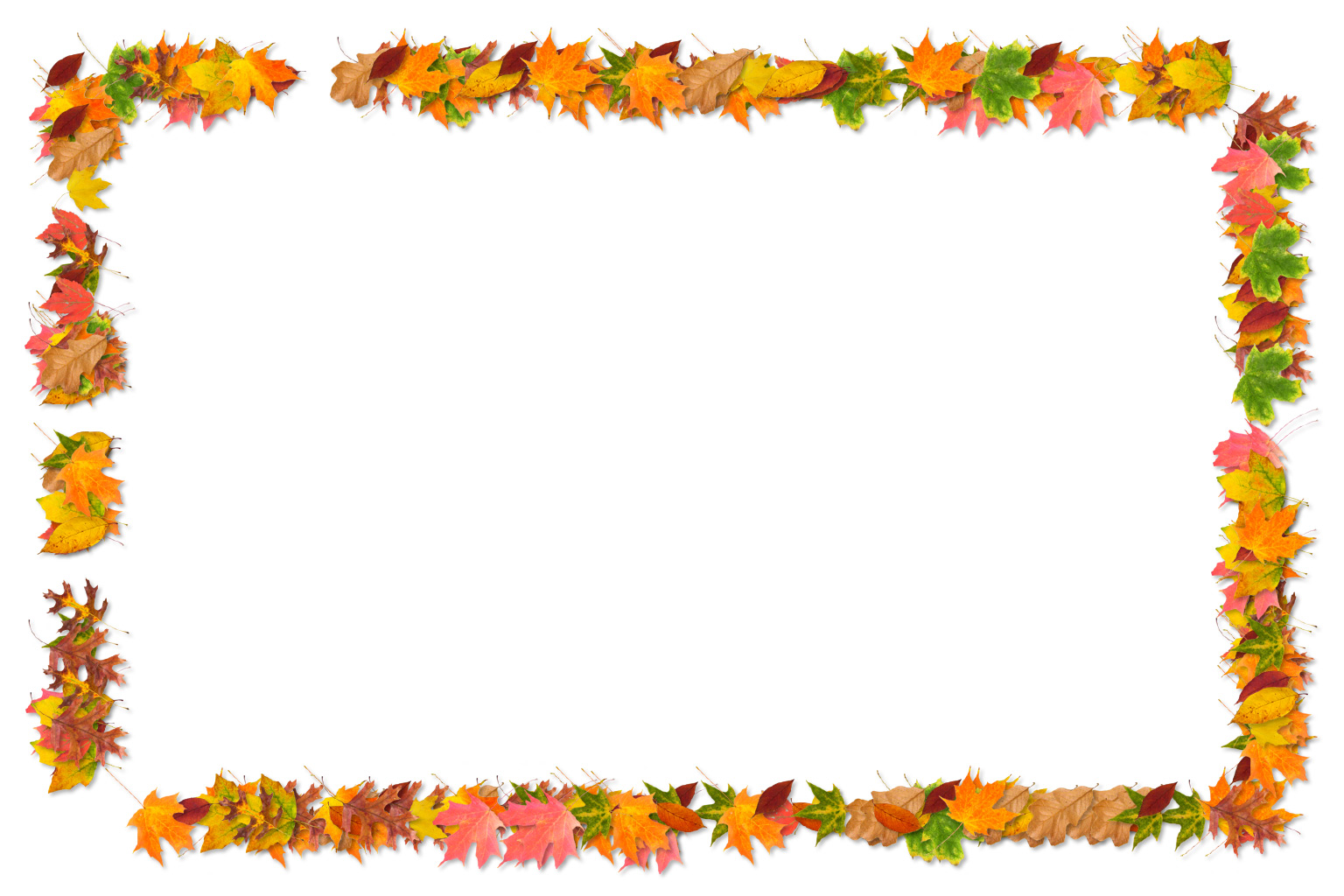 Список принадлежностей для занятий 1. Пенал: - Набор цветных карандашей (6 цветов)  - Два простых карандаша- Шариковая ручка- Линейка (15см)- Ластик2. Бейджик (указать имя)3. Папка для раздаточного материала
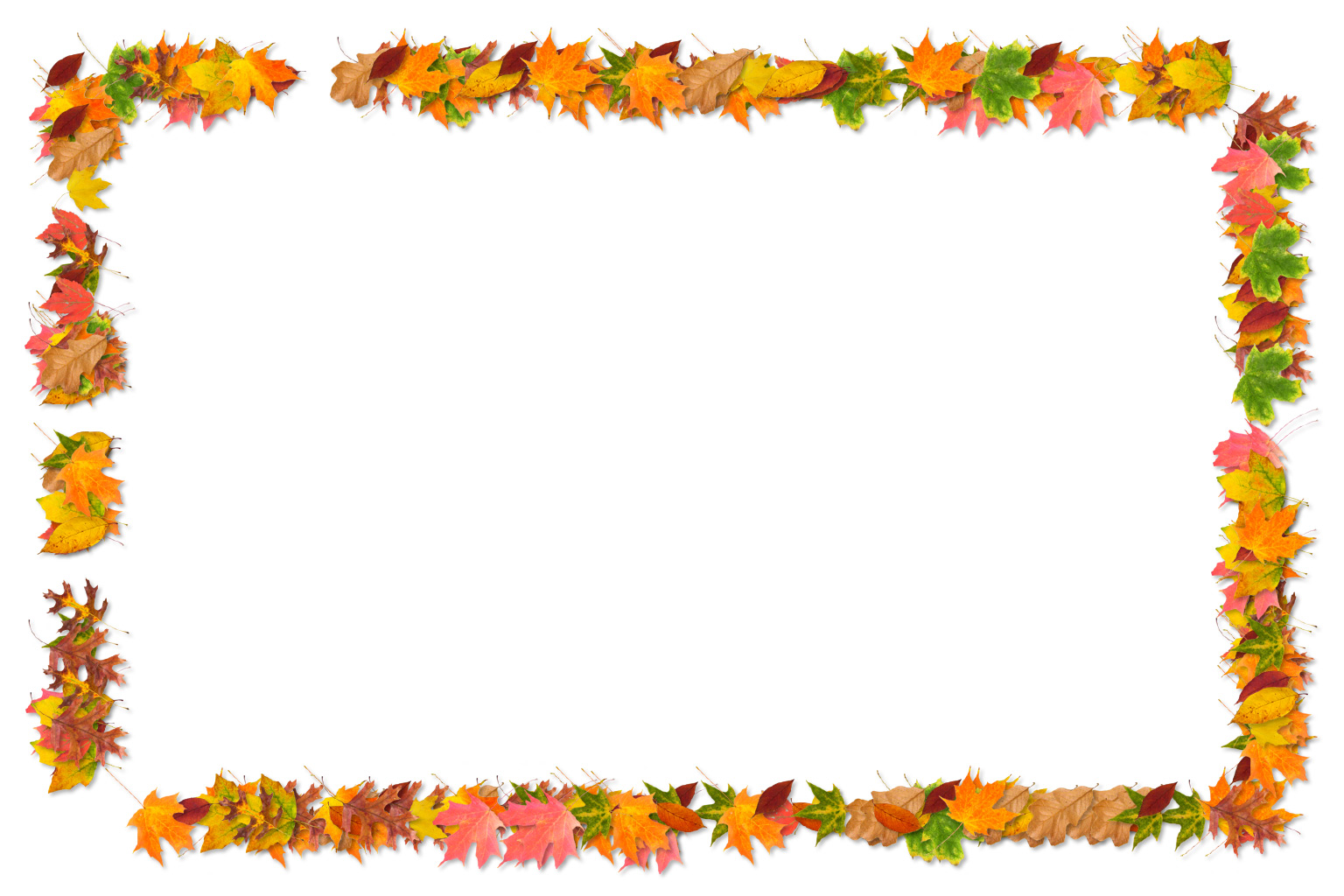 Режим работы курсов
«ШКОЛА БУДУЩЕГО ПЕРВОКЛАССНИКА»
октябрь - апрель
28 дней (84 часа)
Расписание:
       Четверг                       с 17:30 до 19:10

Курсы проводят:
• Блажко Ольга Петровна (к. 305)
• Малютина Елена Анатольевна (к. 205)
• Сташок Нина Ивановна(к. 213)

Даты проведения:
I полугодие                         II полугодие
ОКТЯБРЬ: 3, 10, 17, 24;    ЯНВАРЬ: 9, 16, 23, 30
НОЯБРЬ: 7, 14, 21, 28;      ФЕВРАЛЬ: 6,13 20, 27;
ДЕКАБРЬ: 5, 12,19, 26.      МАРТ: 6, 13, 20, 27;
                                               АПРЕЛЬ: 3, 10, 17, 24.
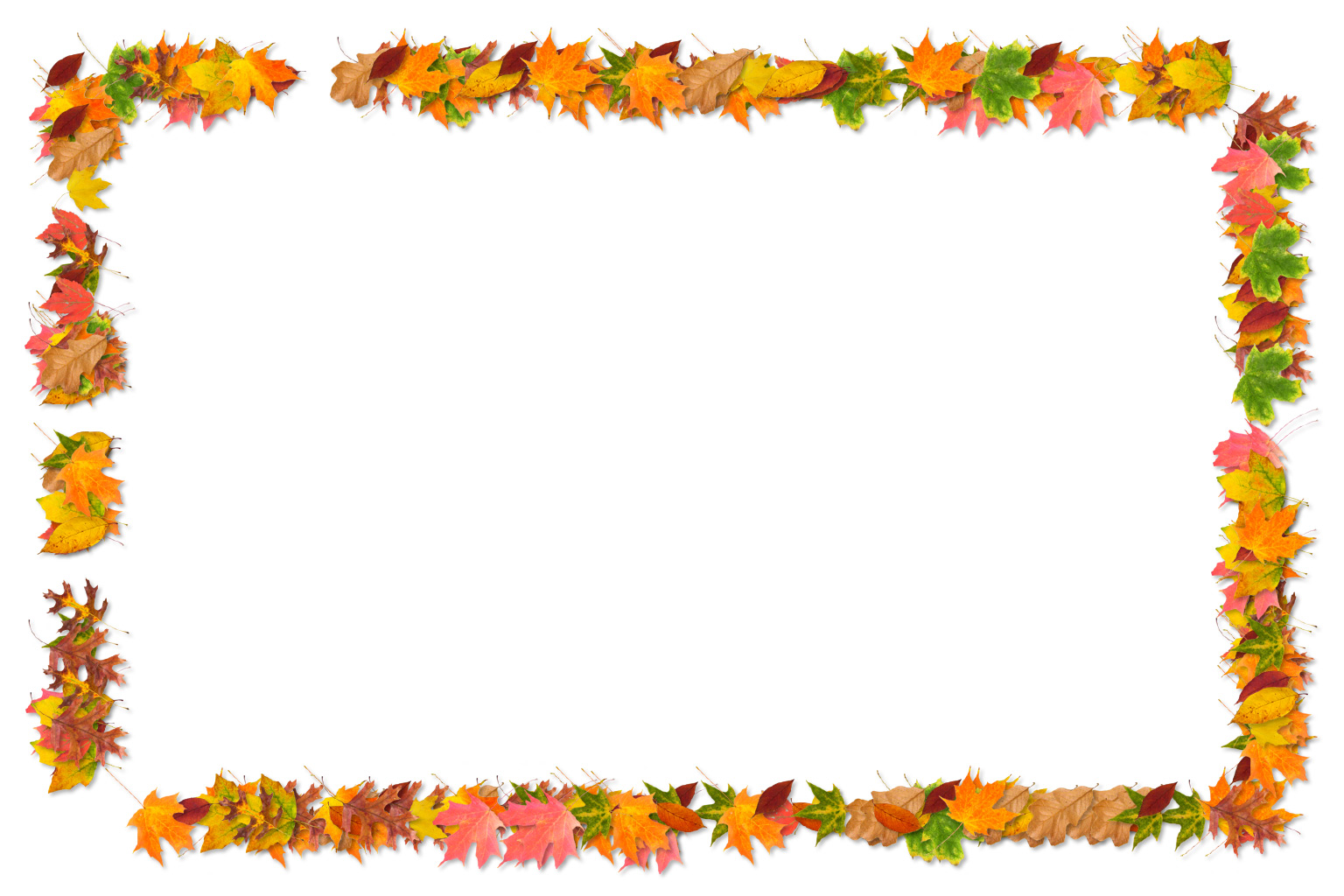 Организация приема обучающихся  в 1 класс

Вся подробная информация на сайте школы 
http://sch6.edu.sbor.net
 в разделе «Приём в школу»
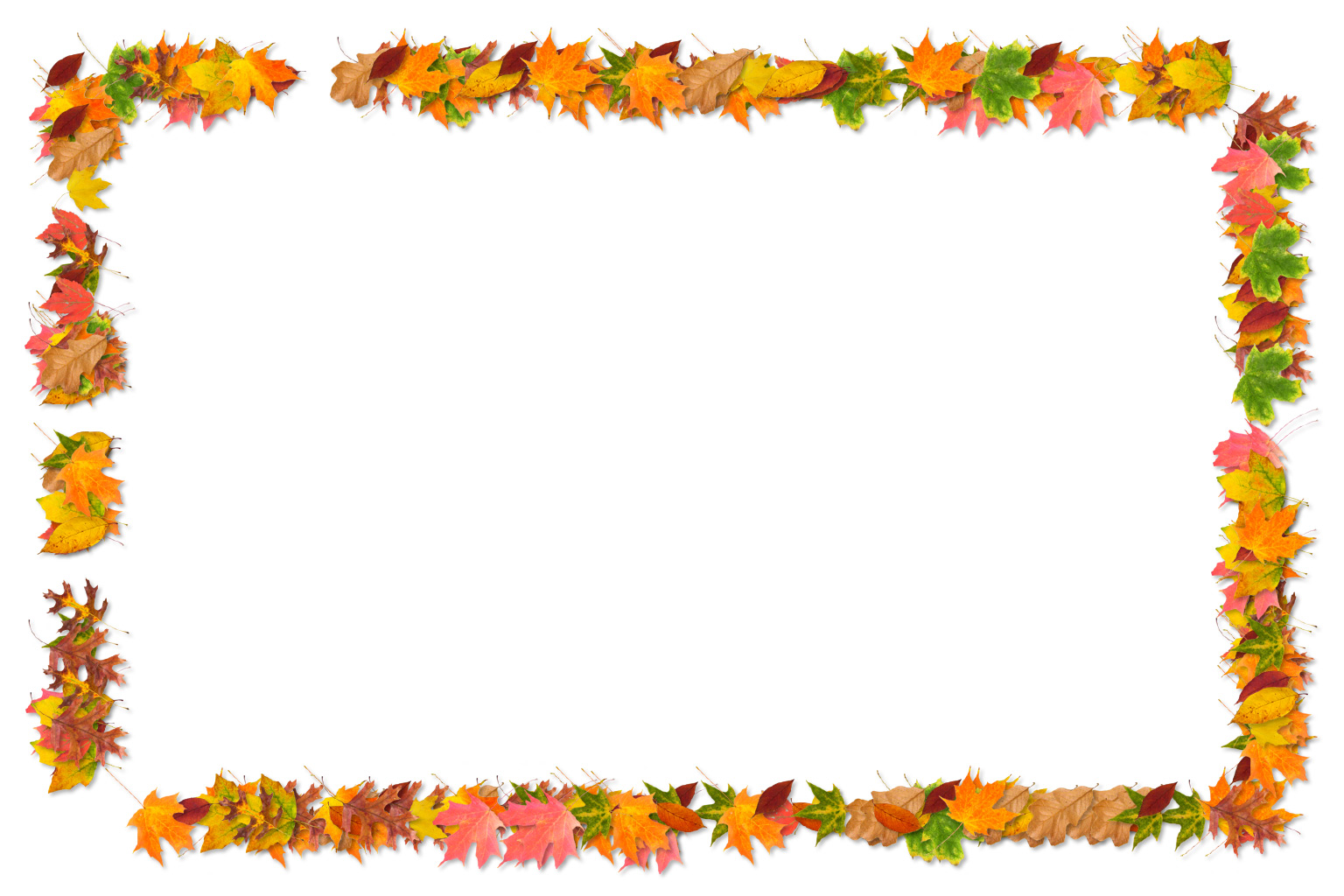 Территория  закрепленная за МБОУ «СОШ №6»
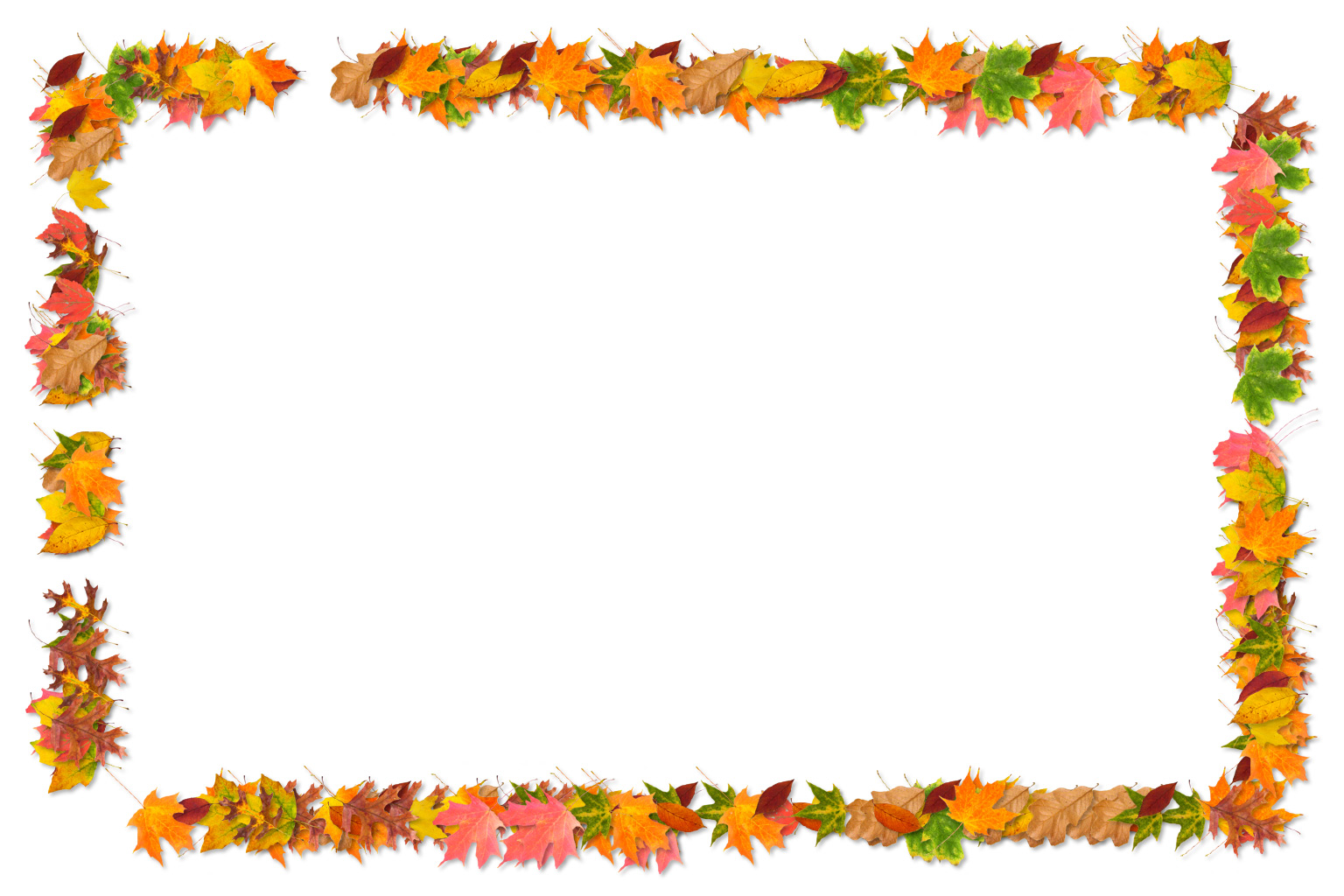 Обучение детей в учреждении начинается с достижения ими 
возраста 6 лет 6 месяцев 
при отсутствии противопоказаний по состоянию здоровья, 
но не позже  8 лет.
Для получения разрешения нужно обратиться 
в Комитет образования администрации 
Сосновоборского городского округа.
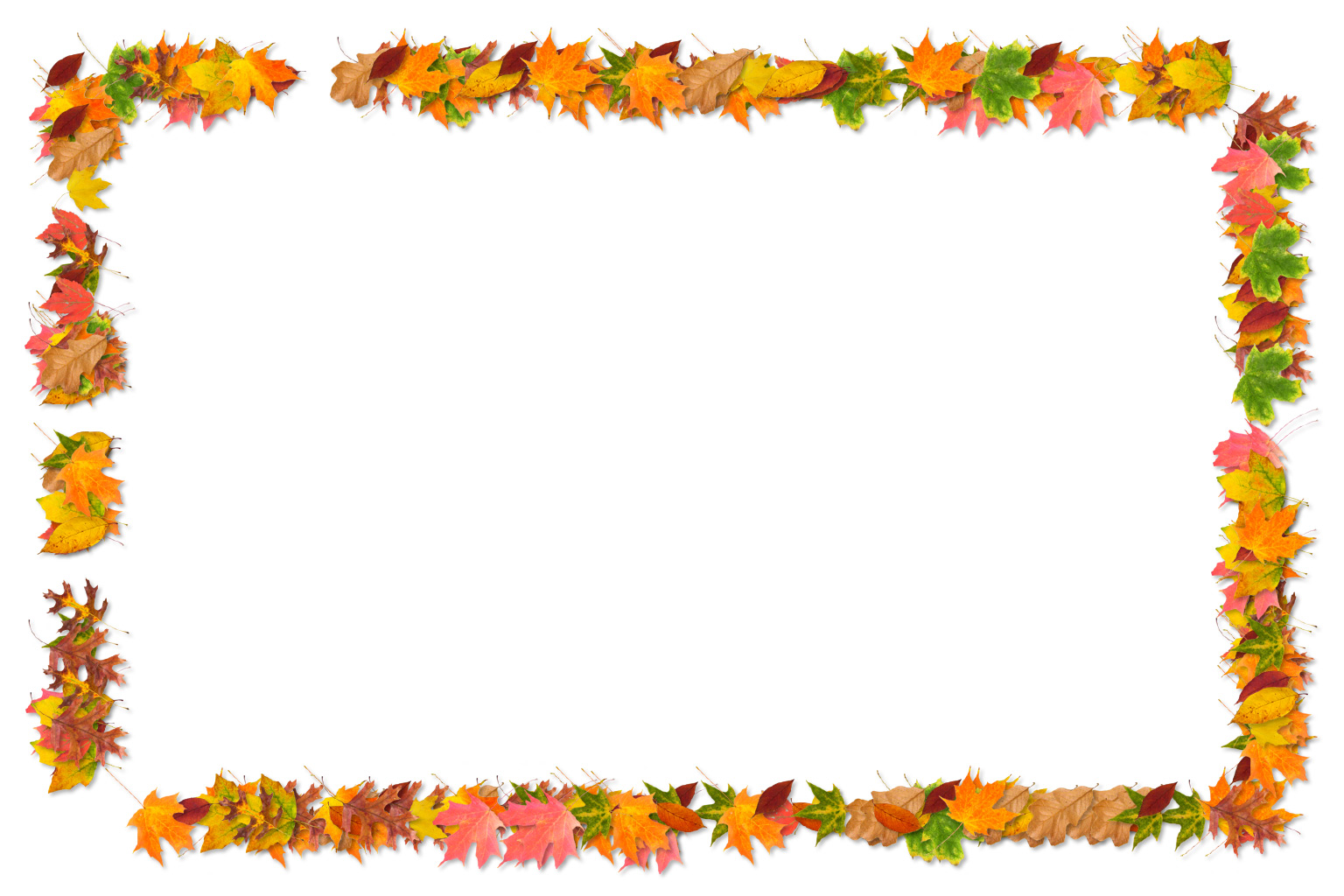 Приём заявлений в первый класс  для закреплённых лиц начинается  с  1 апреля и завершается 30 июня  текущего года. 

         Приём заявлений в  первый  класс детей, не зарегистрированных на закреплённой территории, но проживающих на территории Сосновоборского городского округа начинается с 6 июля текущего года до момента заполнения свободных мест, но не позднее 5 сентября текущего года.
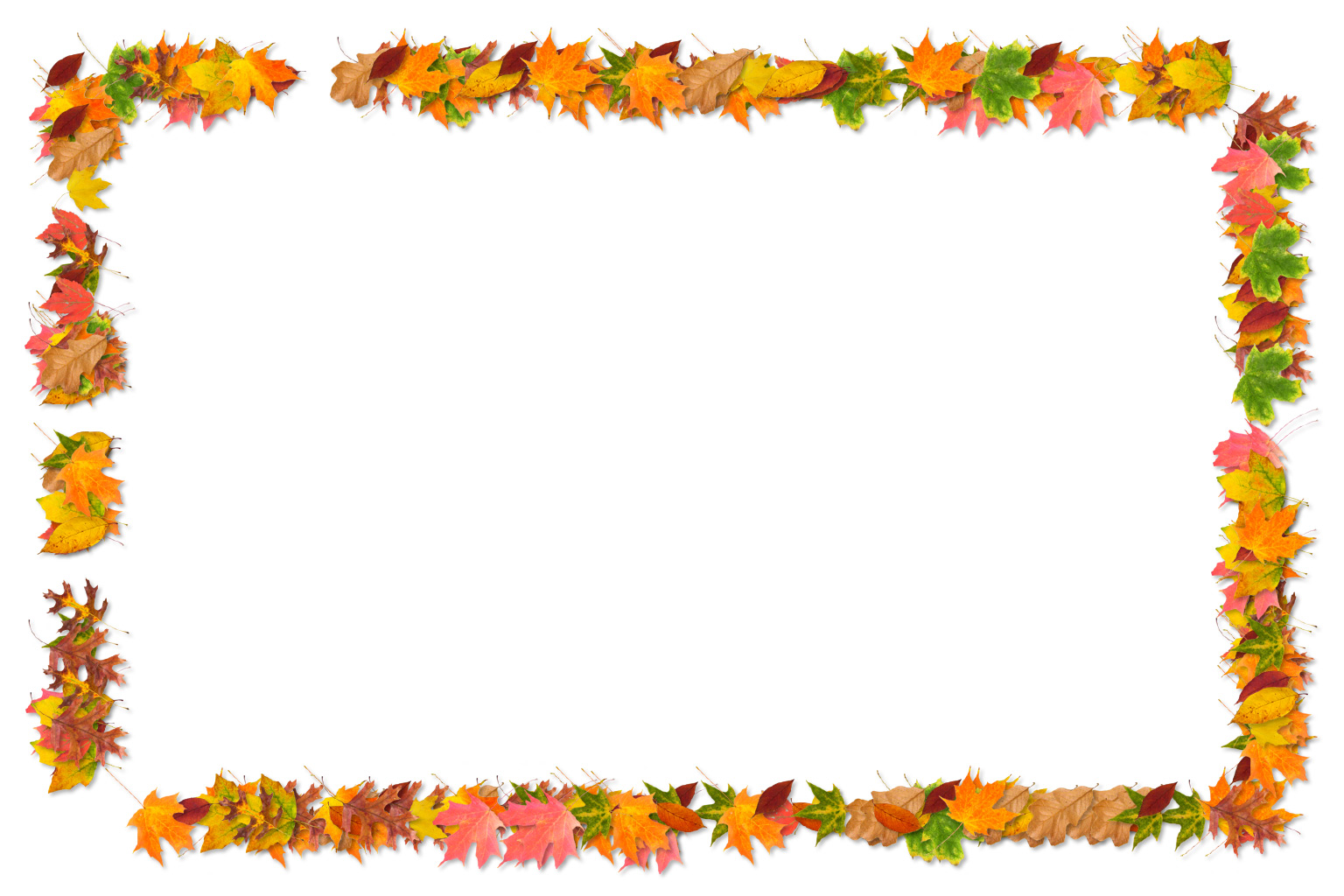 Прием в первые классы общеобразовательных организаций включает три шага:

I. Подача электронного заявления родителями (законными представителями) детей;

II. Предоставление документов в общеобразовательную организацию;

III. Принятие общеобразовательной организацией решения о зачислении ребенка или об отказе в зачислении.
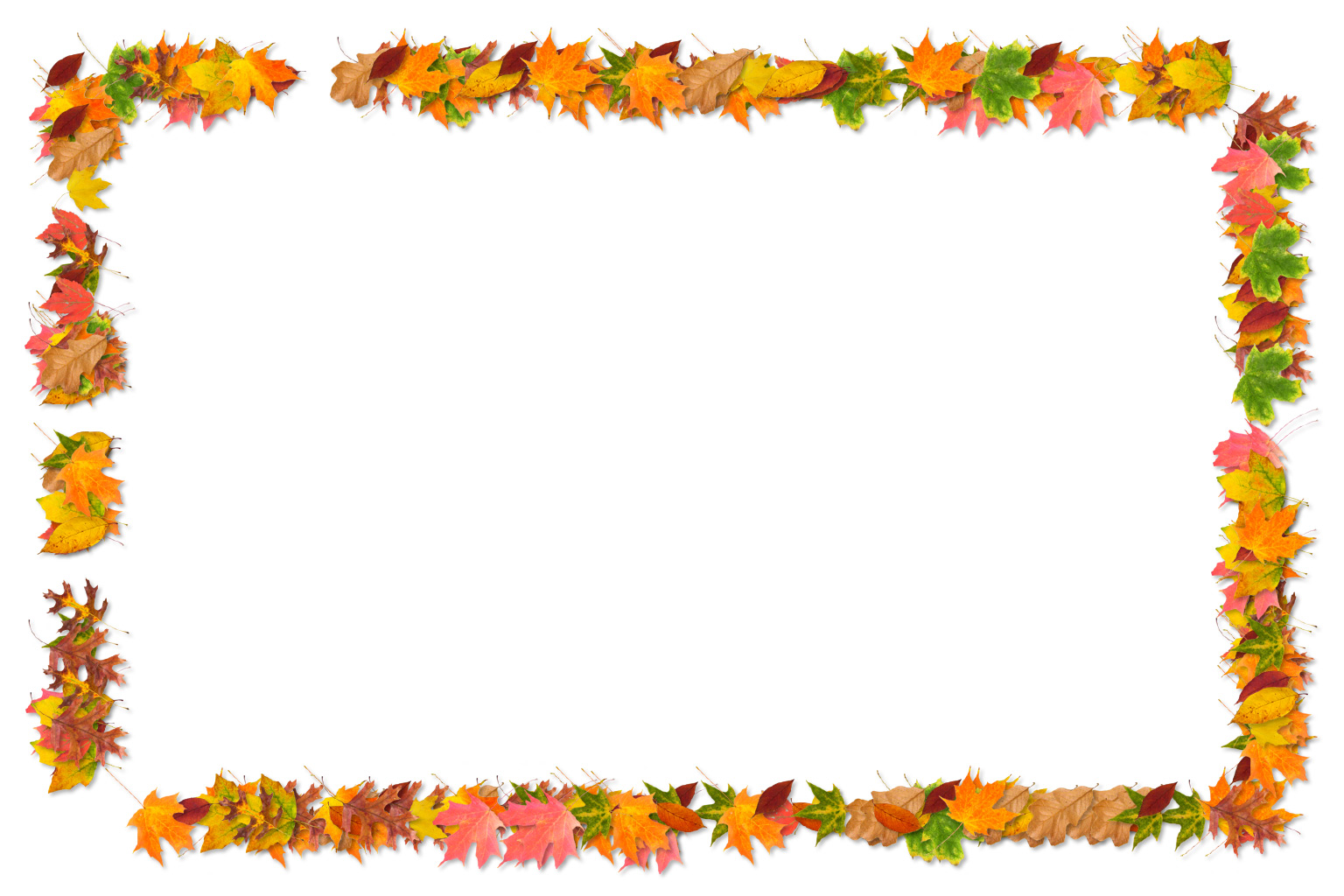 Подача электронного заявления родителями (законными представителями) детей
В электронном виде (https://www.gosuslugi.ru)
 В МФЦ
В общеобразовательной организации
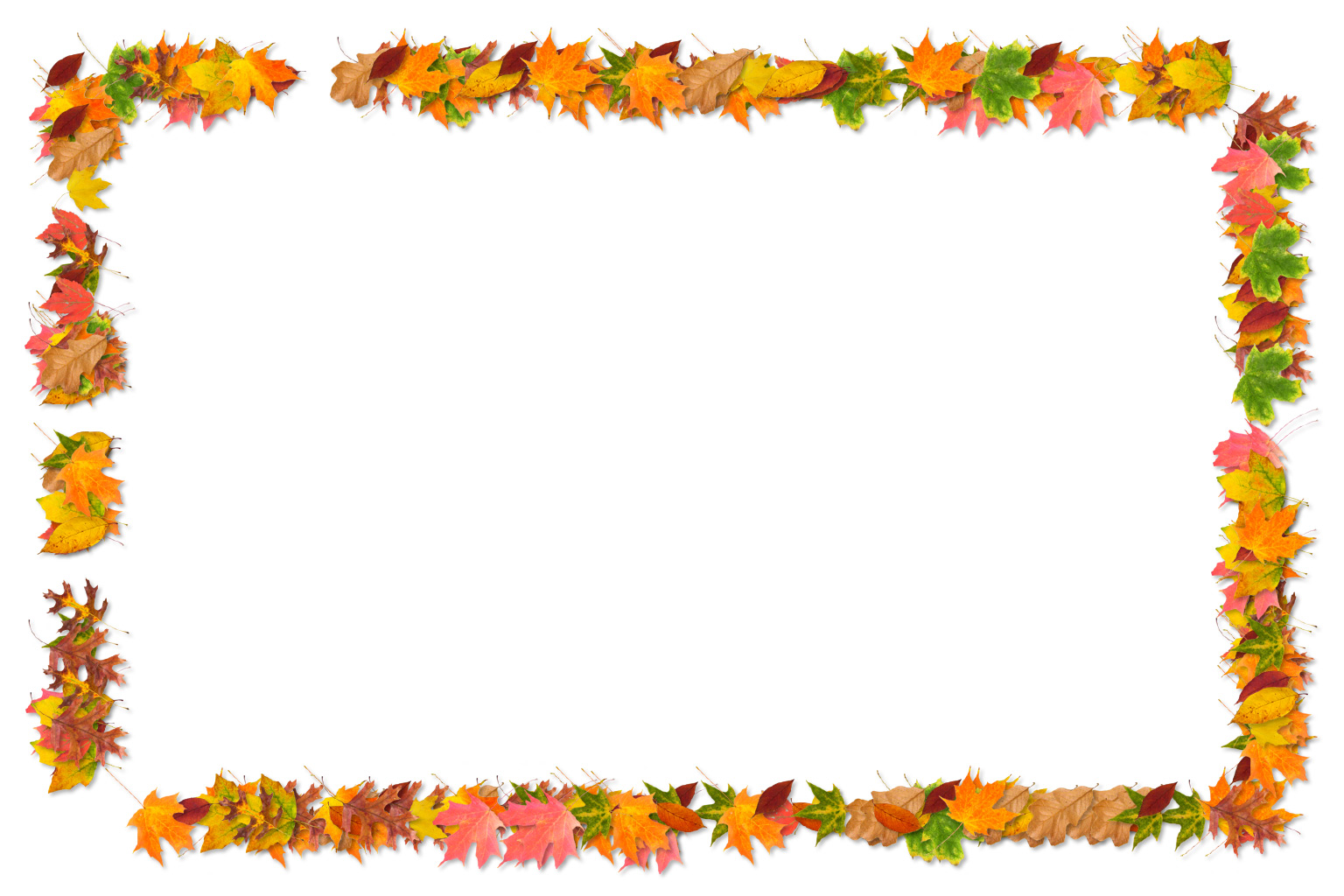 Документы для подачи         заявления в 1 класс
Паспорт родителя (законного представителя)
Свидетельства о рождении ребёнка
СНИЛС (ребёнка и законного представителя)
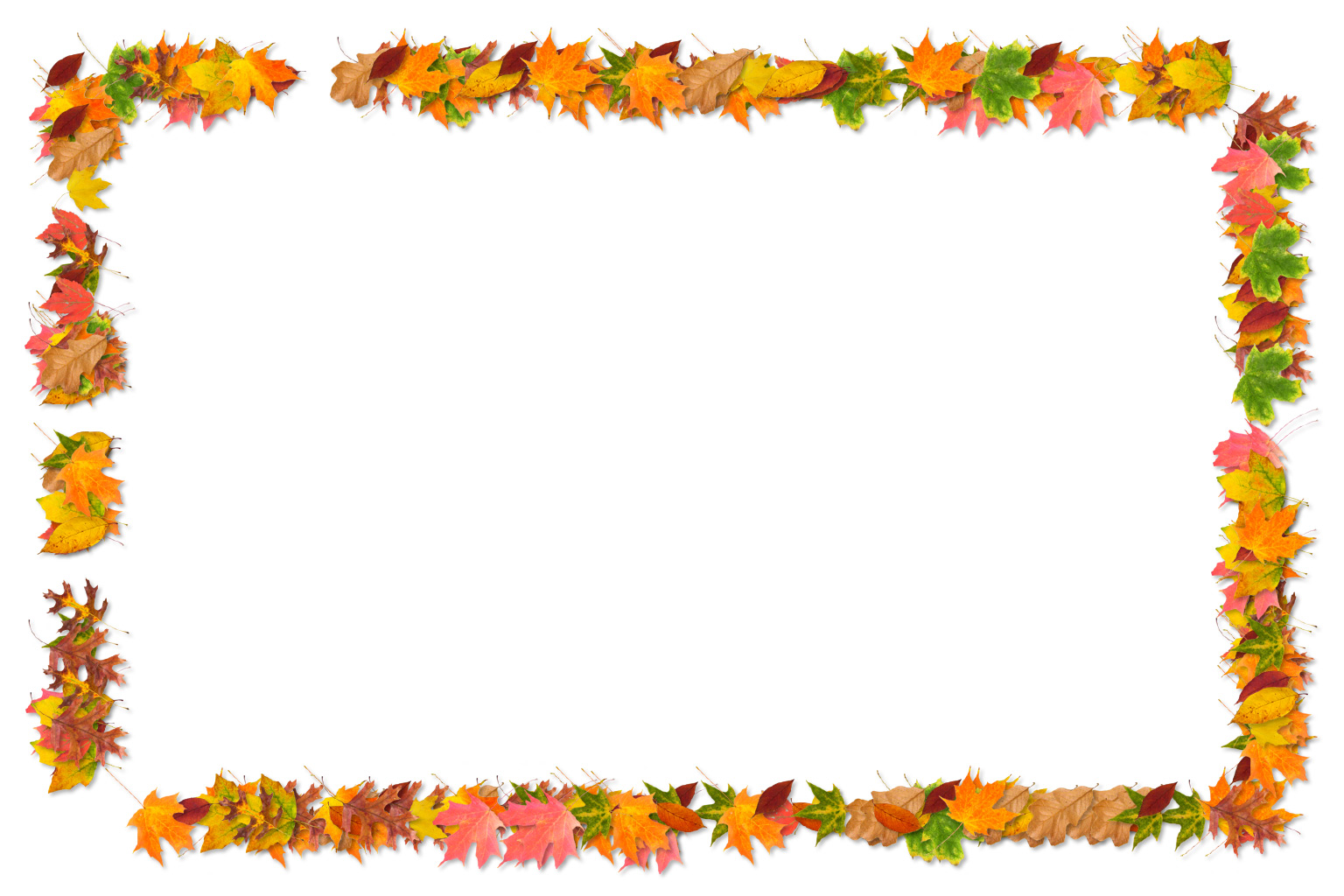 Телефоны для справок:
4 – 39 – 22   Секретарь 

      7 – 09 – 65   зам.директора по УВР 
Маслова Елена Николаевна


   Сайт школы:http://sch6.edu.sbor.net